COMPLIANCE HOT TOPIC:
 
THIRD PARTY & SUBAWARD COST SHARE
MRAM
April 2022
Matt Gardner
Post Award Fiscal Compliance
Third Party and Subaward Cost Share: 
Source of Confusion
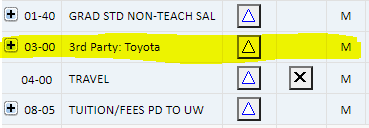 Third Party and Subaward cost share look the same in the eFECS Cost Share module.

Both types appear under 03-00 as “Third Party Cost Share”

However, there are differences in the types and how each contribution is documented.
MRAM – Matt Gardner – PAFC
Third Party and Subaward Cost Share: 
The Differences
Third Party Cost Share: 
Provided by an individual or organization other than either UW or the Award Sponsor. 
Not tied to any formal agreement or financial instrument (such as a subaward). 
Is voluntary and is not subject to or made as a requirement of any other agreement with the UW.

Subaward Cost Share:
A commitment made by a Subaward recipient.
Should be clearly specified in the Subaward agreement.
Discouraged unless the sponsor has a mandatory cost share requirement.
MRAM – Matt Gardner – PAFC
Third Party and Subaward Cost Share: Differences in Documentation
Third Party Cost Share:
At time of proposal, need a Third Party contribution letter stating the quantified contribution amount.
When the cost share contribution is complete, the entity must provide a letter confirming the quantified contribution.
The contribution cannot be documented in the Cost Share module until receipt of the confirmation letter.

Subaward Cost Share:
Cost share contributions should be stated on the subaward invoices.
Cost share does not need to be reported separately from the subrecipient.
MRAM – Matt Gardner – PAFC
Third Party and Subaward Cost Share: Reporting to GCA
Both Third Party and Subaward Cost Share contributions are reported on the Non-FEC Cost Share Contribution Report

Report must be sent to GCA (via Grant Tracker) in order for the contributions to be updated in the Cost Share module

Cost Share information and instructions are on the GCA webpage
https://finance.uw.edu/gca/cost-share
MRAM – Matt Gardner – PAFC
eFECS Unavailable 4/18 – 4/21
The eFECS suite will be down/offline beginning at 8am, Monday, April 18th.
This will impact all three eFECS applications:
Effort
Cost Share Module
Non-FEC Cost Share Tagging System

System should be up within three days.
MRAM – Matt Gardner – PAFC
Questions
Post Award Fiscal Compliance (PAFC)
gcafco@uw.edu
https://finance.uw.edu/pafc/
Matt Gardner
mgard4@uw.edu
206-543-2610
MRAM – Matt Gardner – PAFC